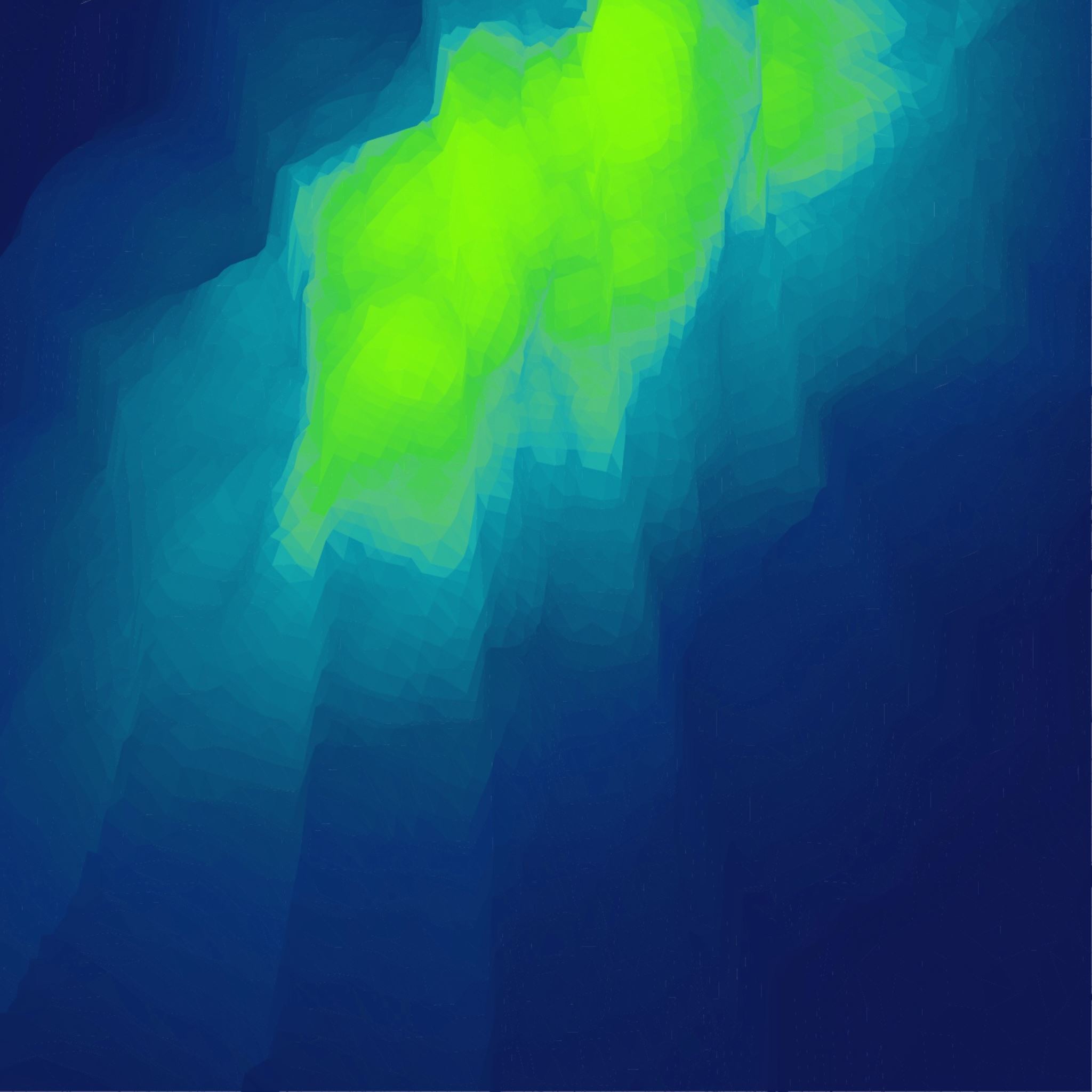 Professor Doutor 
Ruy Pereira Camilo Junior
Sociedades AnônimasDireitos dos AcionistasRegime Jurídico do Controle e da Administração Social
Direitos dos Acionistas: Direitos Políticos
Direito de Voto: ¨one man one vote¨ não mais existe: AUTORIZADO O VOTO PLURAL
VOTO PLURAL. Diferença do Voto Múltiplo. Não pode ser cedido puramente, embora seu exercício pode ser condicionado por acordo de acionistas.
Direito à informação: ampla em relação a atos societários, livros de ações, demonstrações contábeis; limitada em relação à escrituração completa (pelo menos 5% do capital social, e diante de graves irregularidades). Sigilo do processo arbitral.
Direito de Assistência: estar presente na assembleia geral, direito de voz (mesmo quem não tenha direito de voto). Exemplo, em 2008, Warren Buffett compareceu em assembleia da Berkshire Hathaway com 35 mil acionistas, e respondeu, com os demais executivos, a mais de  50 perguntas.
Direito de Fiscalizar: diretamente, pelo exame dos documentos disponibilizados para a Assembleia; indiretamente, pelo Conselho Fiscal
Golden Share
Direitos Patrimoniais: O principal é o direito aos dividendos
Pressuposto: apuração de lucros. Lucros pertencem à sociedade. Só se tornam crédito com declaração
Dividendos fixos. Percentual do lucro, do capital social ou do valor nominal das ações. Não participa dos lucros remanescentes (artigo 17, parágrafo 4)
Dividendos Mínimos: participa dos lucros remanescentes
Em regra, não são cumulativos. Mas estatuto pode prever que, se não forem pagos, somam-se aos dividendos dos exercícios seguintes.
Dividendos obrigatórios: na omissão do estatuto, é 50% do lucro líquido; no mínimo, 25%
Dividendos são diferentes dos juros sobre capital próprio, previstos na lei tributária
Pode a sociedade reter  os lucros além dos mínimos?
Retenção de Lucros
Art. 196. A assembléia-geral poderá, por proposta dos órgãos da administração, deliberar reter parcela do lucro líquido do exercício prevista em orçamento de capital por ela previamente aprovado.
§ 1º O orçamento, submetido pelos órgãos da administração com a justificação da retenção de lucros proposta, deverá compreender todas as fontes de recursos e aplicações de capital, fixo ou circulante, e poderá ter a duração de até 5 (cinco) exercícios, salvo no caso de execução, por prazo maior, de projeto de investimento.
Poder de Controle
Quem manda na companhia?
Petrobras: União tem mais de 50% das ON, mas 28,7% do capital total
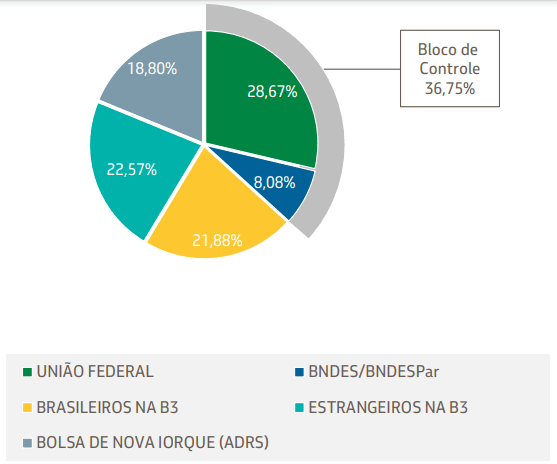 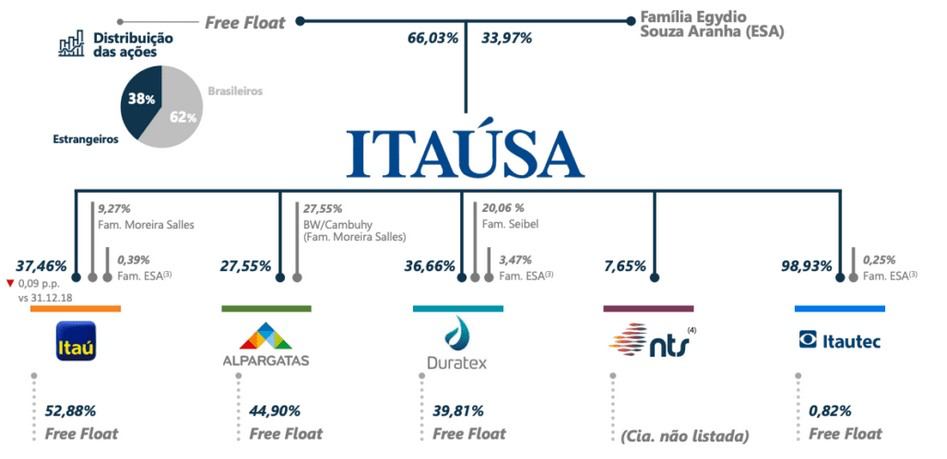 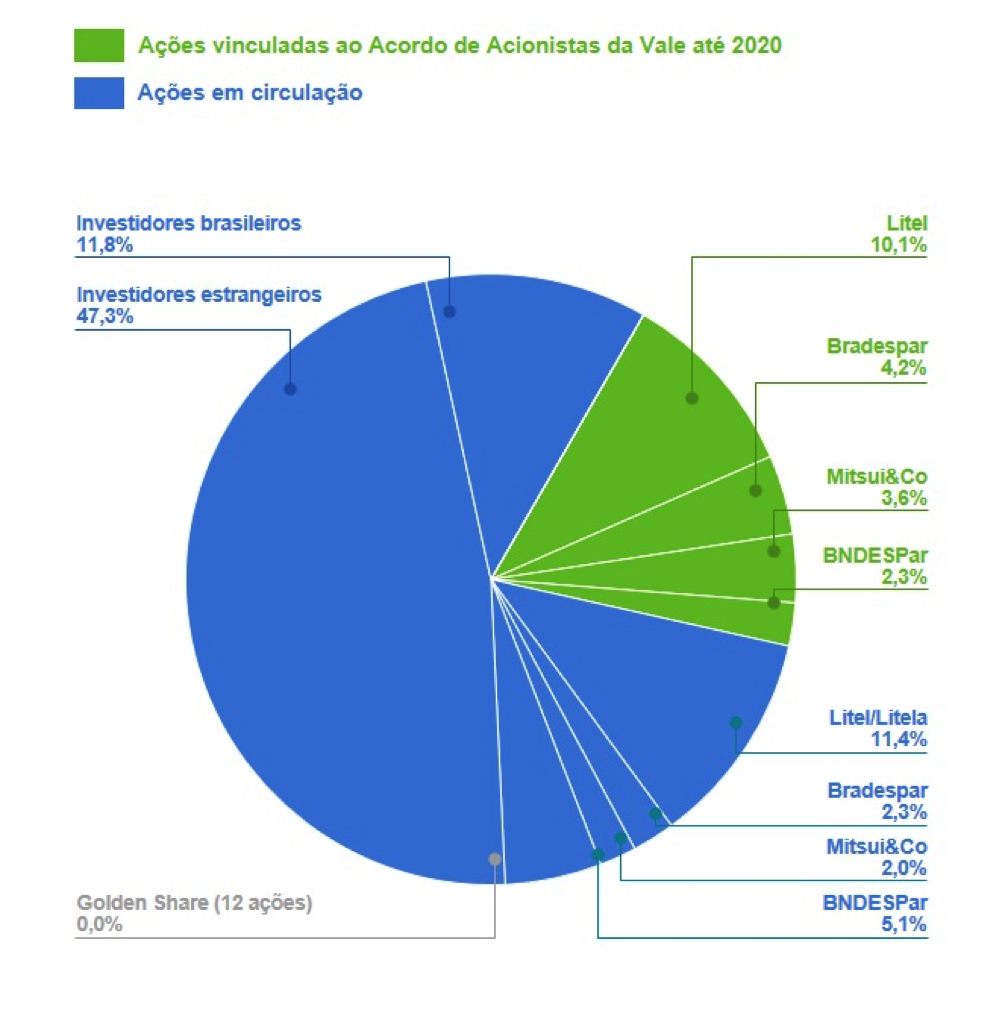 Litel: Previ
Petros e Funcef
Lojas Renner
Ideias Básicas sobre o controle
Adolf Berle e Gardiner Means (The Modern Corporation and Private Property)
Nos EUA dos anos 30, a tendência à dispersão acionária na grande empresa levou a uma dissociação entre propriedade e poder
Há diferentes tipos de acionistas: empresários, rentistas, ou especuladores
Poder de controle é propriedade dinâmica, poder sobre bens alheios.
Preocupação  de Berle e Means era preservar o interesse dos acionistas contra abusos do poder de controle (burocracia privada). Nos anos 30, polêmica de Berle com Merick Dodd (com posição parecida com a de Rathenau)
Ainda nos anos 30, preocupação de Schumpeter: burocratização da grande empresa levaria ao socialismo
Hoje, porém, peso dos investidores institucionais e fundos de pensão  traz novos elementos para a discussão
Definição Legal de Controle
Lei Brasileira, de modo inovador, identifica controlador como órgão da companhia, com direitos, deveres e responsabilidades próprias.
Art. 116. Entende-se por acionista controlador a pessoa, natural ou jurídica, ou o grupo de pessoas
 vinculadas por acordo de voto, ou sob controle comum, que:
é titular de direitos de sócio que lhe assegurem, de modo permanente, a maioria dos votos nas deliberações
 da assembléia-geral e o poder de eleger a maioria dos administradores da companhia; e
b) usa efetivamente seu poder para dirigir as atividades sociais e orientar o funcionamento dos órgãos da 
companhia.
Parágrafo único. O acionista controlador deve usar o poder com o fim de fazer a companhia realizar o seu objeto
 e cumprir sua função social, e tem deveres e responsabilidades para com os demais acionistas da empresa, os 
que nela trabalham e para com a comunidade em que atua, cujos direitos e interesses deve lealmente respeitar e
 atender.
Direto ou Indireto (pirâmide de controle)


2) Interno ou Externo

 totalitário (isolado ou conjunto)
 interno
majoritário (isolado ou conjunto; simples ou absoluto)


minoritário (working control)

gerencial (management control ou administrativo). 



Externo  Exemplos: poder contratual (financiamento, integração empresarial, testa de ferro). Reconhecimento raro, em geral para fins de responsabilidade. Pode ser fundamento para desconsideração extensiva da personalidade juridica
NÃO É TRATADO NA LSA
Espécies de Controle
Controle Minoritário e Gerencial
Permite o ¨Market for control¨, considerado elemento de garantia da eficiência da gestão das companhias. Para  proteger a gestão incumbente, estatuto pode prever poison pills. 

Proxy Fights

Medidas regulatórias para combater o absenteísmo assemblear. Assembleias parcial ou exclusivamente virtuais, com voto  à distância (nas cias abertas, IN CVM 622)
Controle conjuntoControle simples ou absoluto
Controle conjunto é aquele detido por um “grupo de pessoas vinculadas por acordo de voto, ou sob controle comum” (artigo 116 LSA): pode ser por acordo de acionistas arquivado, ou mero acordo tácito (segundo STJ)

Controle Simples: existe uma minoria qualificada com força para criar algumas barreiras ao poder de controle, como, por exemplo, eleger membro do conselho de administração (artigo 141) ou do conselho fiscal (artigo 161, par. 4, LSA). Não impede no entanto que o controlador defina os rumos da companhia. No controle absoluto, todos os administradores são designados pelo controlador.
Técnicas de Organização do Controle ‘(Fabio Konder Comparato)
Técnicas institucionais: holding pura ou mista,  comunhão acionária (condomínio), voting trust (trust do direito anglo saxônico) 

Técnicas estatutárias: preferenciais sem voto; classes de ações.

Técnicas contratuais: acordos de voto; proxy machinery.
Como se define o interesse social?
Institucionalismo x Contratualismo
Institucionalismo (Rathenau): Deve prevalecer o interesse público e o da economia nacional, na gestão das companhia. ¨Nosso negócio é fazer os barcos navegarem no Reno¨. Defende autofinanciamento, e estabilidade da diretoria. Posteriormente, reforçado pela teoria dos Stakeholders (pessoas afetadas pela companhia devem ter seu interesse considerado, como trabalhadores, comunidade vizinha, etc..). Debate se repetiu nos EUA com a polêmica nos anos 30 entre Merrick Dodd e Alfred Berle.
Contratualismo (Jaeger): interesse da sociedade é o dos sócios (lucros)
Há uma certa convergência quando se considera que: 1)  o interesse social é o dos acionistas no longo prazo, o que implica sustentabilidade da atividade da companhia, com investimentos, preocupação reputacional, etc..; 2) o que deve ser preservado é o interesse do acionista enquanto sócio, e não o interesse externo que possa ter, como, por exemplo, o de outra sociedade que integre
Atualidade do debate. Declaração da Business Roundtable de 2019
Statement on the Purpose of a Corporation
Americans deserve an economy that allows each person to succeed through hard work and creativity and to lead a life of meaning and dignity. We believe the free-market system is the best means of generating good jobs, a strong and sustainable economy, innovation, a healthy environment and economic opportunity for all.
Businesses play a vital role in the economy by creating jobs, fostering innovation and providing essential goods and services. Businesses make and sell consumer products; manufacture equipment and vehicles; support the national defense; grow and produce food; provide health care; generate and deliver energy; and offer financial, communications and other services that underpin economic growth.
While each of our individual companies serves its own corporate purpose, we share a fundamental commitment to all of our stakeholders. We commit to:
Delivering value to our customers. We will further the tradition of American companies leading the way in meeting or exceeding customer expectations.
Investing in our employees. This starts with compensating them fairly and providing important benefits. It also includes supporting them through training and education that help develop new skills for a rapidly changing world. We foster diversity and inclusion, dignity and respect.
Dealing fairly and ethically with our suppliers. We are dedicated to serving as good partners to the other companies, large and small, that help us meet our missions.
Supporting the communities in which we work. We respect the people in our communities and protect the environment by embracing sustainable practices across our businesses.
Generating long-term value for shareholders, who provide the capital that allows companies to invest, grow and innovate. We are committed to transparency and effective engagement with shareholders.
Each of our stakeholders is essential. We commit to deliver value to all of them, for the future success of our companies, our communities and our country.
Algumas temas do regime jurídico do controle
Conflito de Interesse

Responsabilidade

Tag Along
Conflito Material ou Formal de Interesses entre Controlador e Companhia? Probição de Voto ou Anulação Posterior?
Art. 115. O acionista deve exercer o direito a voto no interesse da companhia; considerar-se-á abusivo o voto exercido com o fim de causar dano à companhia ou a outros acionistas, ou de obter, para si ou para outrem, vantagem a que não faz jus e de que resulte, ou possa resultar, prejuízo para a companhia ou para outros acionistas.   (VOTO EMULATIVO)                      
§ 1º o acionista não poderá votar nas deliberações da assembléia-geral relativas ao laudo de avaliação de bens com que concorrer para a formação do capital social e à aprovação de suas contas como administrador, nem em quaisquer outras que puderem beneficiá-lo de modo particular, ou em que tiver interesse conflitante com o da companhia. (PROIBIÇAO DE VOTO ABSOLUTA, MESMO QUE POR MEIO DE CONTROLADA. NO CONFLITO FORMAL). 
§ 2º Se todos os subscritores forem condôminos de bem com que concorreram para a formação do capital social, poderão aprovar o laudo, sem prejuízo da responsabilidade de que trata o § 6º do artigo 8º.
§ 3º o acionista responde pelos danos causados pelo exercício abusivo do direito de voto, ainda que seu voto não haja prevalecido.
§ 4º A deliberação tomada em decorrência do voto de acionista que tem interesse conflitante com o da companhia é anulável; o acionista responderá pelos danos causados e será obrigado a transferir para a companhia as vantagens que tiver auferido.
Artigo 117. f
§ 1º São modalidades de exercício abusivo de poder:
 f) contratar com a companhia, diretamente ou através de outrem, ou de sociedade na qual tenha interesse, em condições de favorecimento ou não equitativas;
Pode o controlador (ou outro acionista)  votar em decisões sobre negócios da companhia com uma parte a ele relacionada?
COMO CONCILIAR O PARÁGRAFO PRIMEIRO COM O 4º., NA  QUESTAO DO BENEFÍCIO PARTICULAR E DO INTERESSE CONFLITANTE?
Erasmo Valladão defende  que é só conflito material, podendo votar mas com a anulação posterior se houver prejuízo (condições não equitativas). Não se sabe de antemão se há dano.
Modesto Carvalhosa entende que não pode votar (o que implica um enfraquecimento significativo do poder de controle)
Após oscilações, CVM adotou abordagem procedimentalista, nas companhias abertas. Segundo o parecer de orientação 35, de 2008, para definir relação de trocas de acoes em empresas com controle comum, companhia têm duas alternativas: controlador não vota, ou pode votar, desde que haja um comitê especial independente para a negociação.
Posição majoritária, nas companhias fechadas: mesa não pode proibir o voto nas hipóteses de conflito material, mas há aferição  a posteriori da ocorrência ou não de dano. Se houve, indenização por abuso de controle (conforme artigo 117, f)]
Mera anulação posterior, nas hipóteses de contratos não equitativos ou com favorecimento, é a posição também no direito alemão e italiano.
Acionista pode votar em si mesmo para administrador, ou isso é benefício particular?
Sim, pois não há conflito de interesse (o que implicaria um  choque entre um interesse da companhia e um interesse externo do sócio)

Vejam a diferença entre poder votar em si, e votar em suas próprias contas (o que é proibido em termos absolutos)
Art. 117. O acionista controlador responde pelos danos causados por atos praticados com abuso de poder.
§ 1º São modalidades de exercício abusivo de poder:
orientar a companhia para fim estranho ao objeto social ou lesivo ao interesse nacional, ou levá-la a favorecer
 outra sociedade, brasileira ou estrangeira, em prejuízo da participação dos acionistas minoritáriosnos lucros ou no acervo 
da companhia, ou da economia nacional;
b) promover a liquidação de companhia próspera, ou a transformação, incorporação, fusão ou cisão da
 companhia, com o fim de obter, para si ou para outrem, vantagem indevida, em prejuízo dos demais acionistas,
 dos que trabalham na empresa ou dos investidores em valores mobiliários emitidos pela companhia;
c) promover alteração estatutária, emissão de valores mobiliários ou adoção de políticas ou decisões que não 
tenham por fim o interesse da companhia e visem a causar prejuízo a acionistas minoritários, aos que
 trabalham na empresa ou aos investidores em valores mobiliários emitidos pela companhia;
d) eleger administrador ou fiscal que sabe inapto, moral ou tecnicamente;
e) induzir, ou tentar induzir, administrador ou fiscal a praticar ato ilegal, ou, descumprindo seus deveres 
definidos nesta Lei e no estatuto, promover, contra o interesse da companhia, sua ratificação pela 
assembléia-geral;
f) contratar com a companhia, diretamente ou através de outrem, ou de sociedade na qual tenha interesse, 
em condições de favorecimento ou não equitativas;
g) aprovar ou fazer aprovar contas irregulares de administradores, por favorecimento pessoal, ou deixar de 
apurar denúncia que saiba ou devesse saber procedente, ou que justifique fundada suspeita de irregularidade.
h) subscrever ações, para os fins do disposto no art. 170, com a realização em bens estranhos ao objeto social 
da companhia.
As ações de controle, quando vendidas em bloco, têm preço unitário maior do que as outras ações? Há prêmio de controle?
O preço do controle
Ligação direta entre o tamanho do prêmio de controle e a possibilidade da obtenção de benefícios privados do controle. (La Porta, Rafael, Florencio Lopez-de-Silanes, Andrei Shleifer, and Robert Vishny, 1997, Legal determinants of external finance, Journal of Finance 52, 1131–1150).
Justificativas do Tag Along nas companhias abertas . Sua supressão durante as privatizações. O retorno  minorado na Lei 10.303 Art. 254-A. A alienação, direta ou indireta, do controle de companhia aberta somente poderá ser contratada sob a condição, suspensiva ou resolutiva, de que o adquirente se obrigue a fazer oferta pública de aquisição das ações com direito a voto de propriedade dos demais acionistas da companhia, de modo a lhes assegurar o preço no mínimo igual a 80% (oitenta por cento) do valor pago por ação com direito a voto, integrante do bloco de controle.                          (Incluído pela Lei nº 10.303, de 2001)
Dualismo regulatório: Segmentos diferenciados de Governança: Nível II : 100% para ON e PN, Novo Mercado : 100% para ON 
Nas companhias privadas pode ser objeto de acordo de acionista tag along e drag along.
Acordo de Acionistas
É acordo ¨parassocial¨. Vincula apenas acionistas que o firmarem (ou seus sucessores)
Permite a prévia constituição de bloco, com estabilidade. Pode ser acordo de comando (para exercer controle) ou para defesa da minoria.
Para tanto, prevê voto conjunto, no sentido que tiver sido definido em reunião prévia, por maioria entre os convenentes
Pode também tratar da alienação das ações (com fixação de direito de preferência – FIRST OFFER ou FIRST REFUSAL - , opções, TAG ALONG, DRAG ALONG, etc...)
Cláusula de permanência (lock-in). Não pode vender por certo tempo.
Buy or sell: clausula em que quem recebe oferta de compra tem de vender, ou comprar nos mesmos termos.
Uma vez arquivado na sede da Companhia, autoexecutável. Não será registrada transferência de ações que o viole, e nem computado voto em sentido contrário ao estipulado (e igualmente computado como proferido voto na abstenção ou ausência)
Entendimento doutrinário de que não pode incluir ¨voto de verdade¨, como, por exemplo, aprovação das contas.
Abarca e inclui os membros do conselho de administração eleitos pelos convenentes
Cuidado: se por prazo indeterminado, pode ser defendida a possibilidade de resolução a qualquer tempo (polêmica)
ATÉ ACAMPAMENTO HIPPIE PRECISA DE ADMINISTRAÇÃO....
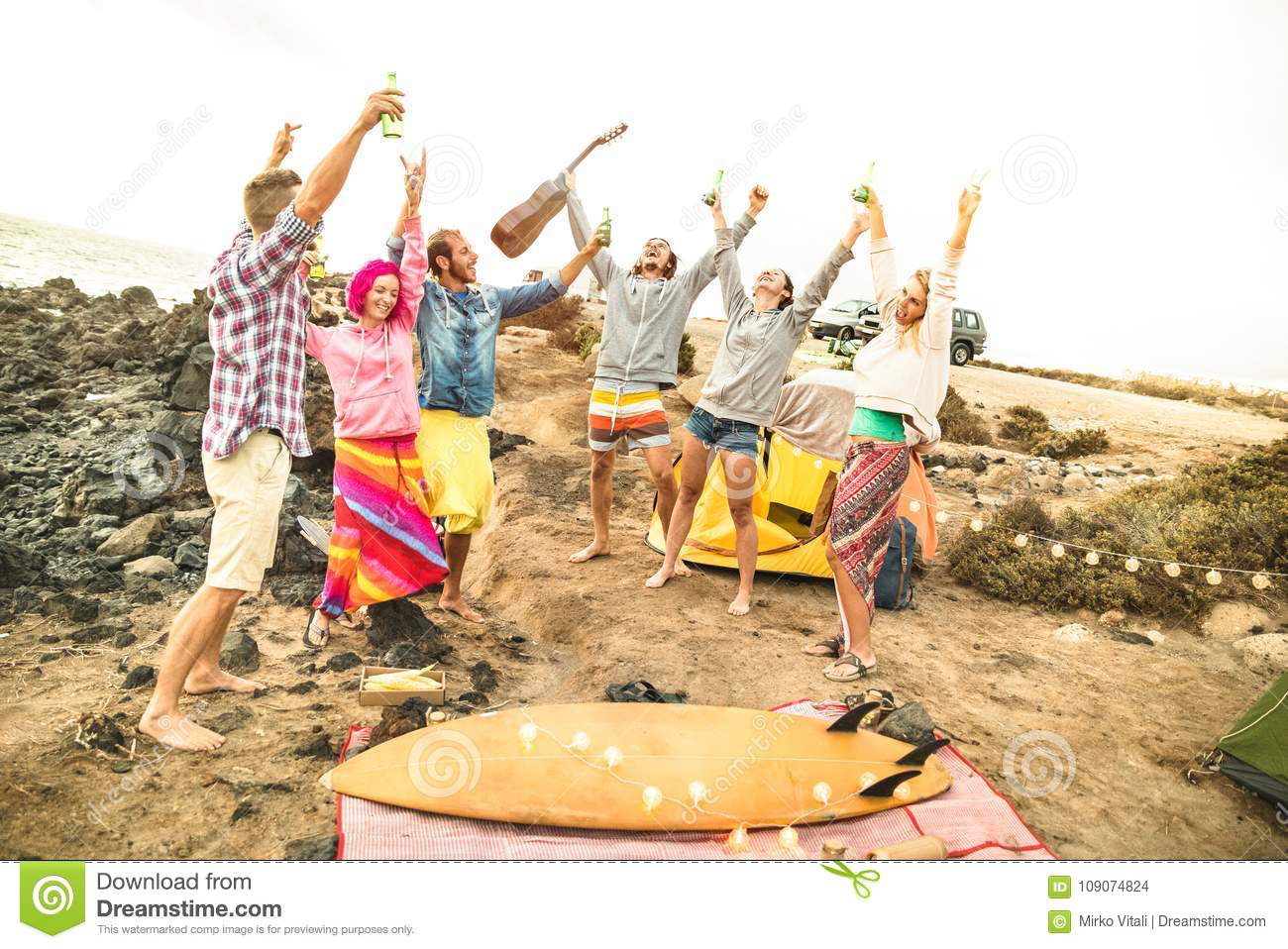 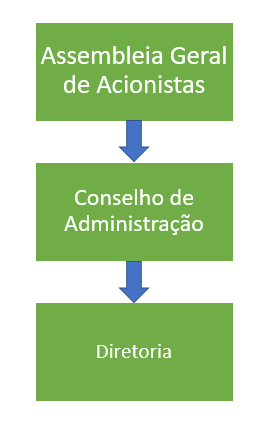 ADMINISTRAÇÃO 1.1.
Administração e Teoria Orgânica
Companhia é sistema de ação coletiva.
Órgão: centro de imputação  de poderes funcionais exercidos, por um ou mais indivíduos que nele estejam investidos,  para formar e manifestar a vontade juridicamente imputável à pessoa jurídica
Função é  poder-dever voltado a um objetivo: o  interesse social
Órgãos podem ser externos ou representativos (expressam a vontade social), ou internos (participam da formação da vontade social, ou de sua implementação).

Há relação contratual entre a pessoa investida no cargo e a companhia: contrato de administração, não conrato de emprego (que fica suspenso, se eleito for celetista, pois não há subordinação)

Indelegabilidade dos poderes (LSA, arts. 122, 139 e 163, § 7°). Estrutura rígida

Estruturação hierárquica: Todo órgão é soberano no âmbito de sua competência privativa, mas há hierarquia pela forma de preenchimento (um órgão elege o outro) e pelo seu papel na formação da vontade coletiva. Hierarquia implica imposição de decisões da AG para o CA, e do CA para a diretoria, mas respeitando a autonomia de cada um.
Órgãos na Lei das SA
ASSEMBLÉIA GERAL: órgão deliberativo


CONSELHO DE ADMINISTRAÇAO E OU DIRETORIA:  Órgãos Administrativos, respectivamente, colegiado e individual (primordialmente)

CONSELHO FISCAL: Órgãos Sindicante

Só a diretoria tem funcionamento permanente. Assembleia em geral uma vez por ano; conselho de administração mensal. Conselho fiscal em geral não funciona, nas companhias fechadas
Direito Comercial e Filosofia Política
Analogia com o Estado? Paralelismo com a Filosofia Política do Momento? Século XIX, ideia francesa de ¨democracia acionária¨. Isso justificava limitações estatutárias quanto ao numero máximo de votos (influencia no Brasil da época)
Führerprinzip na Lei Alemã de 1937
No pós-guerra, Lei Alemã de Codeterminação
Lei 6404: Ideal tecnocrático?
Acionista Controlador. Inovação da Lei Brasileira (LSA, artigo 116). Lei não apenas reconhece sua existência, mas o estrutura, organiza, impõe-lhe deveres e limites, sob pena de responsabilidade

Órgãos Técnicos e Consultivos
Art. 160. As normas desta Seção aplicam-se aos membros de quaisquer órgãos, criados pelo estatuto, com funções técnicas ou destinados a aconselhar os administradores.
Exemplos de órgãos facultativos defendidos pelos teóricos da Governança Corporativa
Comitê de Auditoria
Comitê de Riscos
Comitê de Recrutamento
Comitê de Responsabilidade Social Corporativa
Comitê de Inovação
Comitê de Estratégia
Comitê de Sucessão
Comitê de Remuneração
Etc....
Outros órgãos
assembleia
Termo tem mesma raiz de símiles: reunião de iguais
Orgão definidor da vontade social (soberano). Artigo 121: ¨poderes para decidir todos os negócios relativos ao objeto da companhia¨, dando o sentido da atuação dos gestores
Com controle consolidado, pode ter caráter protocolar.
Órgão deliberativo, e não administrativo. Não pode ser a Convenção da Revolução Francesa.... Presidente da Assembleia não pode assinar um contrato pela CIA.
Modifica o estatuto; fonte primeira para definição da composição dos demais órgãos (embora não eleja diretamente a diretoria, se houver CA)
Espécies: Geral ou Especial
                    Ordinária ou Extraordinária
Assembleia
Não é qualquer reunião espontânea. Tem formalidades e procedimentos.
Respeitar prazo de convocação.
Ordem do dia tem de ser clara e precisa, sob pena de invalidade. Não basta colocar mudança do estatuto, ou autorização para celebração de contrato. Tem de especificar. Proteçao dos ausentes, ou possibilidade de preparação prévia para os presentes
Quoruns de instalação e de deliberação. Instalacao (1 quarto do K com direito a voto na primeira convocação)
Assembleias eletrônicas e votos a distância. Esforço para reduzir o absenteísmo
Ata sintética ou extensa, lançada no livro de atas. Presunçao relativa de veracidade. Recomenda-se gravar.
Poderes do presidente da AG: limitar tempo de manifestação, inverter pauta, expulsar acionista do recinto. Recomenda-se que consulte a assembleia. Se não o fizer, qualquer um pode suscitar questão de ordem
As controvérsias sobre o processo de anulação da AG, sobretudo quando há clausula arbitral
Prazo longo para anulação: 2 anos.
Invalidacao pelo conteúdo (violação da ordem pública),   por vício formal, por vícios de voto
Sistemas Monistas e Dualistas
França: diretoria 
Alemanha: Diretoria e Conselho
Italia também admitiu dicotomia após 2001 (dissemina-se pela Europa)
Lei de 1953 que criou a Petrobras estabeleceu CA e Diretoria
LSA de 1976 estabeleceu facultatividade (flexível). Legislador visava estruturas orgânicas mais complexas, para gerir grandes empresas em projetos de longo prazo, com captação de capital de risco

Administração da Companhia
Art. 138. A administração da companhia competirá, conforme dispuser o estatuto, ao conselho de administração e à  diretoria, ou somente à diretoria.
§ 1º O conselho de administração é órgão de deliberação colegiada, sendo a representação da companhia privativa dos  diretores.
§ 2º As companhias abertas e as de capital autorizado terão, obrigatoriamente, conselho de administração.
Conselho de Administração.

Órgão colegiado de administração (LSA, art. 138, § 1°).

Órgão obrigatório nas companhias abertas, de capital autorizado e sociedades de economia mista 
(LSA, arts. 138, § 2°, e 239);  nas demais, o sistema dual de administração é facultativo.


Funções: 

Assento do controlador  (ou em geral do grupo de controle)
Composição dos interesses dos diversos grupos de acionistas (e até não acionistas). Isso se reflete na forma de sua
Formação
Planejamento de longo prazo da companhia
Decisões estratégicas


Ponto central da governança corporativa: importância de conselheiros profissionais, independentes, distinção entre Presidente 
do Conselho e Diretor Presidente, etc...
Competência
Art. 142. Compete ao conselho de administração:
- fixar a orientação geral dos negócios da companhia;
- eleger e destituir os diretores da companhia e fixar-lhes as atribuições, observado o que a respeito dispuser o estatuto;
- fiscalizar a gestão dos diretores, examinar, a qualquer tempo, os livros e papéis da companhia, solicitar informações  sobre contratos 
celebrados ou em via de celebração, e quaisquer outros atos;
IV-  convocar a assembléia-geral quando julgar conveniente, ou no caso do artigo 132
V-  manifestar-se sobre o relatório da administração e as contas da diretoria;
VI - manifestar-se previamente sobre atos ou contratos, quando o estatuto assim o exigir;
VII deliberar, quando autorizado pelo estatuto, sobre a emissão de ações ou de bônus de subscrição;
VIII - autorizar, se o estatuto não dispuser em contrário, a alienação de bens do ativo permanente, a constituição de ônus  reais 
e a prestação de garantias a obrigações de terceiros;
IX- escolher e destituir os auditores independentes, se houver.
Composição do Conselho de Administração
Colegiado: no mínimo 3 membros, eleitos pela AG, pelo prazo máximo de 3 anos, com reeleição . Conselheiros não têm poderes individuais.
Artigo 143 § 1º Os membros do conselho de administração, até o máximo de 1/3 (um terço), poderão ser eleitos para cargos de diretores.

Artigo 140, Parágrafo único. O estatuto poderá prever a participação no conselho de representantes dos empregados, escolhidos pelo  voto destes, em eleição direta, organizada pela empresa, em conjunto com as entidades sindicais que os representem.
Art. 146. Poderão ser eleitos para membros dos órgãos de administração pessoas naturais, devendo os membros do  conselho de administração ser acionistas e os diretores residentes no País, acionistas ou não.
Conselheiros não podem se fazer representar por procuradores.
Pode estabelecer quórum quaiificado, mas é vedado exigir unanimidade (Egberto Lacerda Teixeira e Guerreiro)
Para impedir que, pelo sistema majoritário, controlador eleja todos os administradores....
VOTO MÚLTIPLO (NAS COMPANHIAS ABERTAS E FECHADAS)
Art. 141. Na eleição dos conselheiros, é facultado aos acionistas que representem, no mínimo, 0,1 (um décimo) do capital social  com direito a voto, esteja ou não previsto no estatuto, requerer a adoção do processo de voto múltiplo, atribuindo-se a cada ação  tantos votos quantos sejam os membros do conselho, e reconhecido ao acionista o direito de cumular os votos  num só candidato ou  distribuí-los entre vários.
§ 1º A faculdade prevista neste artigo deverá ser exercida pelos acionistas até 48 (quarenta e oito) horas antes da assembléia-geral,  cabendo à mesa que dirigir os trabalhos da assembléia informar previamente aos acionistas, à vista  do "Livro de Presença", o  número de votos necessários para a eleição de cada membro do conselho.
Para impedir que, pelo sistema majoritário, controlador eleja todos os administradores....
VOTAÇÃO EM SEPARADO (NAS COMPANHIAS ABERTAS)


§ 4o Terão direito de eleger e destituir um membro e seu suplente do conselho de administração, em votação em 
separado na assembléia-geral,  excluído o acionista controlador, a maioria dos titulares, respectivamente:
- de ações de emissão de companhia aberta com direito a voto, que representem, pelo menos, 15% (quinze por cento) do
 total das ações com  direito a voto; e
- de ações preferenciais sem direito a voto ou com voto restrito de emissão de companhia aberta, que representem,
no mínimo, 10% (dez por  cento) do capital social, que não houverem exercido o direito previsto no estatuto, em
 conformidade com o art. 18.
Mas voto múltiplo combinado com votação em separado não pode suprimir controle
§ 7o Sempre que, cumulativamente, a eleição do conselho de administração se der pelo sistema do voto múltiplo e os titulares de ações  ordinárias ou preferenciais exercerem a prerrogativa de eleger conselheiro, será assegurado a acionista ou grupo de acionistas vinculados por  acordo de votos que detenham mais do que 50% (cinqüenta por cento) das ações com direito de voto o direito de eleger conselheiros em  número igual ao dos eleitos pelos demais acionistas, mais um, independentemente do número de conselheiros que, segundo o estatuto,  componha o órgão.

Controle é direito do controlador
Destituição, com regras especiais: (i) em caso de voto múltiplo – “simul stabunt, simul cadent” – juntos se levantaram, juntos caem (LSA, art. 141, § 3°);
 e (ii) em  caso de eleição em separado (LSA, art. 141, § 4°).


Art. 141. (...)
§ 3º Sempre que a eleição tiver sido realizada por esse processo, a destituição de qualquer membro do conselho de  administração pela 
assembléia-geral importará destituição dos demais membros, procedendo-se a nova eleição; nos demais  casos de vaga, não havendo suplente, 
a primeira assembléia-geral procederá à nova eleição de todo o conselho.
Exemplo: Renúncia do conselheiro representante dos minoritários, na Petrobras,
para provocar nova eleição do Conselho
DIRETORIA:

Órgão executivo,  obrigatório em todas as companhias, pois expressa a vontade social. 


Funções: (i) representa a companhia (atribuição privativa durante a vida ordinária da sociedade, nos termos do art. 138, § 1°, da  LSA; exceções discutidas na doutrina: arts. 150, § 2°, e 163, § 5°, da LSA; e na liquidação, o poder cabe ao liquidante); e (ii) dirige a empresa. 

Pratica, sem autorização de outros órgãos, atos de administração ordinária da sociedade.


Indelegabilidade de poderes  nomeação de procuradores da sociedade (e não do diretor) (LSA, art. 144, par. ún.).

Artigo 144 parágrafo único. Nos limites de suas atribuições e poderes, é lícito aos diretores constituir mandatários da companhia,  devendo ser especificados no instrumento os atos ou operações que poderão praticar e a duração do mandato, que, no caso  de mandato judicial, poderá ser por prazo indeterminado.
Começo e Término do Mandato
Eleiçao compete ao Conselho de Administração (LSA, art. 142, II) ou, se inexistente, à  Assembléia Geral (LSA, art. 122, II). 

Direito de  eleição em separado para certas classes de ações (LSA, arts. 16, III, e 18).


Término da gestão: prorrogação automática do mandato na ausência de novas posses (LSA, art. 150, § 4°), para evitar a acefalia  societária..
Destituição: a qualquer tempo e ad nutum, sempre pelo órgão que elegeu (LSA, art. 143), 

Sem direito a  indenização, como regra, ressalvada o que tenha sido estipulado em eventual contrato de administração  (Golden parachute).
Como atua a diretoria?
Regra é atuação disjuntiva (artigo 144) 

Podem ser fixadas competências específicas.

Pode ser prevista atuação conjunta 

Para determinadas matérias  o Estatuto pode exigir decisão colegiada da diretoria, lavrando-se ata.

Qual a vantagem do colegiado?

Empresa como sistema dialético (Wiedemann)  X Paradoxo de Abilene 

Lider fala em ultimo lugar....
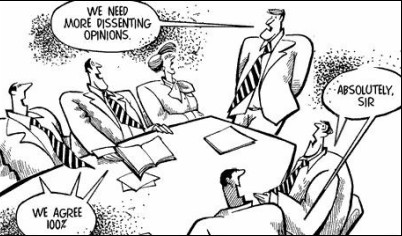 Remuneração: 

(i) competência da AG para fixação global (parte ao CA, parte à D) ou individual (LSA, art. 152, caput); 
estatuto pode atribuir participação nos lucros (LSA, art. 152, § 1º); e (iii) parâmetros (LSA, 152, caput), sob pena de 
 responsabilidade por abuso de poder.

Art. 152. A assembléia-geral fixará o montante global ou individual da remuneração dos administradores, inclusive 
benefícios de  qualquer natureza e verbas de representação, tendo em conta suas responsabilidades, o tempo dedicado
 às suas funções, sua   competência e reputação profissional e o valor dos seus serviços no mercado.
§ 1º O estatuto da companhia que fixar o dividendo obrigatório em 25% (vinte e cinco por cento) ou mais do lucro líquido, 
pode  atribuir aos administradores participação no lucro da companhia, desde que o seu total não ultrapasse a
 remuneração anual dos  administradores nem 0,1 (um décimo) dos lucros (artigo 190), prevalecendo o 
limite que for menor.
Conselho Fiscal.

Órgão de fiscalização da administração; assessora a assembléia geral (opinativo).

Existência  obrigatória e  funcionamento facultativo (LSA, art. 161). Funcionamento obrigatório na sociedade 
de economia mista  (LSA, art. 240) ou se previsto no estatuto.

Pedido de instalação pela minoria (em geral, primeiro gesto da guerra societária)


Funções: exame de legalidade e regularidade da gestão – não de conveniência ou oportunidade (salvo, talvez,
 a hipótese do art.  163, III, da LSA).
Competência Colegial nas deliberações e Individual na ação fiscalizatória
Artigo 163. 
I - fiscalizar, por qualquer de seus membros, os atos dos administradores e verificar o cumprimento dos seus deveres legais e estatutários;                    
II - opinar sobre o relatório anual da administração, fazendo constar do seu parecer as informações complementares que julgar necessárias ou úteis à deliberação da assembléia-geral;
III - opinar sobre as propostas dos órgãos da administração, a serem submetidas à assembléia-geral, relativas a modificação do capital social, emissão de debêntures ou bônus de subscrição, planos de investimento ou orçamentos de capital, distribuição de dividendos, transformação, incorporação, fusão ou cisão;                   (
IV - denunciar, por qualquer de seus membros, aos órgãos de administração e, se estes não tomarem as providências necessárias para a proteção dos interesses da companhia, à assembléia-geral, os erros, fraudes ou crimes que descobrirem, e sugerir providências úteis à companhia;                       
V - convocar a assembléia-geral ordinária, se os órgãos da administração retardarem por mais de 1 (um) mês essa convocação, e a extraordinária, sempre que ocorrerem motivos graves ou urgentes, incluindo na agenda das assembléias as matérias que considerarem necessárias;
VI - analisar, ao menos trimestralmente, o balancete e demais demonstrações financeiras elaboradas periodicamente pela companhia;
VII - examinar as demonstrações financeiras do exercício social e sobre elas opinar;
VIII - exercer essas atribuições, durante a liquidação, tendo em vista as disposições especiais que a regulam.
Composição e Formação do Conselho Fiscal
Composição: 3, no mínimo, e 5 no máximo; titulares e suplentes (LSA, art. 161, § 1°).


Eleição: assembléia geral (LSA, art. 161, § 1°), mas minorias podem eleger em separado: (i) preferencialistas sem voto ou com voto restrito, 1 membro (LSA, art. 161, § 4º, “a”, 1ª parte); e 
(ii) minoritários com 10% ou mais do capital votante, 1  membro (LSA, art. 161, § 4º, “a”, 2ª parte) – sendo que o controlador (que pode ser controlador minoritário), em tais  situações, sempre elegerá um membro a mais (LSA, art. 161, § 4°, “b”). 

Problema da minoria de fachada (montada com sobra de capital do majoritário).
Responsabilidade dos Administradores
Tema objeto de intensas consultas
Importância estratégica no Conflito Societário
Regime Juridico deve mirar solução de equilibrio, viabilizando responsabilizacao sem penalizar a mera assunção de riscos, sob pena de afastar administradores idôneos
Habitual a contratação de Seguro ¨D&O
Responsabilidade ilimitada (nula disposição estatutária que limite a resp. do adm.)
 3 campos de responsabilidade do Administrador: 1) administrativa (ex.: CVM, Bacen, etc..); 2) civil; 3) penal
Desconsideração da Personalidade Jurídica: artigo 50 CC.
Leis Especiais: Ex. Artigo 135 CTN (mera inadimplencia  nao implica responsabilidade)
Regras Gerais para todos os administradores
Regras aplicam-se tanto a titulares de órgaos externos (de representação), quanto internos (com funções consultivas ou fiscalizatórias)

 Administrador titular de órgão exerce função (poder dever com finalidades claras – obtenção de lucro pelo exercício do objeto social). Não se isenta de responsabilidade pelo fato de sua conduta ser aprovada ou autorizada pela assembleia (exceto em situacoes especificas de afastamento do dever de lealdade – art. 154 “b” e “c”, LSA), nem pode se amparar em acordo de acionistas.
Perante quem o administrador responde civilmente?
A companhia: por exemplo, venda de bens abaixo do valor de mercado, liberalidade, deixar prescrever dívidas, não renovar seguros, dar crédito a mutuário inidôneo;
O acionista: por exemplo, negar direito de voto, nao convocar por carta, não comunicar fato relevante.
Terceiros:  exemplo: insider trading.
Um mesmo fato pode causar danos às 3 categorias (ex.: Balanço Falso)
Responsabilidade Civil: 1) Ilícito; 2) Nexo de Causalidade. 3) Dano
Art. 158. O administrador não é pessoalmente responsável pelas obrigações que contrair em nome da sociedade e em virtude de ato regular de gestão; responde, porém, civilmente, pelos prejuízos que causar, quando proceder:
        I - dentro de suas atribuições ou poderes, com culpa ou dolo;
        II - com violação da lei ou do estatuto.
LOGO:
Ato regular de gestão, mesmo que gere prejuízo, nao enseja responsabilização,
Requisito da violação  de dever (nao é responsabilidade objetiva. objetiva)
Violação da Lei prescinde de prova de culpa
Business Judgement Rule
Juiz não pode discutir mérito do ato de Gestão, nem se substituir ao administrador. Risco de avaliação retroativa.

Gerir é assumir riscos!

Obrigação é de meio, e não de resultado! Isso exige esforço probatório.
Deveres Fiduciários do Administrados
Ao lado de deveres específicos, há standards de conduta

Influência do direito norte-americano (trusts)
Dever de diligência (duty of care)
Toda atenção deve ser INFORMADA e REFLETIDA
Dever inclui: 
Monitorar e adotar sistemas de controle; 
 investigar denúncias que receba; 
cumprir “reasonable decision making process¨:  levantar as informações necessárias e e suficientes, ouvir especialistas sérios,  tomar decisão razoável, segundo elementos colhidos
Dever de Lealdade
Decisão deve ser DESINTERESSADA.
Nao deve intervir em negocio em que tenha interesse (ex.: TJSP chegou a negar registro a escritura em que administrador vendia bem a si mesmo). Artigo 497 CC.
Proibido o self-dealing (regra mais rigorosa do que a relativa ao controlador)
Nao deve concorrer com companhia nem se aproveitar de oportunidades que venha a conhecer
Ilícitos: propina de fornecedores, etc..
Dever de Informar
Em regra, deve ser exercido na Assembleia

Padrões de governança corporativa ampliam as obrigações estritas da lei.

Reforçada nas companhias abertas
Perdão Judicial
Artigo 159   § 6° O juiz poderá reconhecer a exclusão da responsabilidade do administrador, se convencido de que este agiu de boa-fé e visando ao interesse da companhia.
Nexo de Causalidade
Causa deve ser imediata (nao se dá indenização individual a acionista pelo dano indireto que sofreu em seu patrimônio como mero reflexo do prejuizo à companhia, como, por exemplo, a desvalorizaçao das ações)

Causa adequada. Ex.: pessoa vitimada por raio em passeio a parque.
Exemplo: contratação de funcionário que dá desfalque.
Dano
Nao basta apontar o resultado social total, seja de lucro, seja de prejuizo. 
Deve ser deduzido de ganhos que defluiram da ação (Hans-Christoph Grigoleit)
Deve ser provado na fase de conhecimento o an debeatur, podendo-se deixar para a fase de liquidação o cálculo do quantum debeatur.
Solidariedade
§ 1º O administrador não é responsável por atos ilícitos de outros administradores, salvo se com eles for conivente, se negligenciar em descobri-los ou se, deles tendo conhecimento, deixar de agir para impedir a sua prática. Exime-se de responsabilidade o administrador dissidente que faça consignar sua divergência em ata de reunião do órgão de administração ou, não sendo possível, dela dê ciência imediata e por escrito ao órgão da administração, no conselho fiscal, se em funcionamento, ou à assembléia-geral.
        § 2º Os administradores são solidariamente responsáveis pelos prejuízos causados em virtude do não cumprimento dos deveres impostos por lei para assegurar o funcionamento normal da companhia, ainda que, pelo estatuto, tais deveres não caibam a todos eles.
        § 3º Nas companhias abertas, a responsabilidade de que trata o § 2º ficará restrita, ressalvado o disposto no § 4º, aos administradores que, por disposição do estatuto, tenham atribuição específica de dar cumprimento àqueles deveres.
        § 4º O administrador que, tendo conhecimento do não cumprimento desses deveres por seu predecessor, ou pelo administrador competente nos termos do § 3º, deixar de comunicar o fato a assembléia-geral, tornar-se-á por ele solidariamente responsável.
        § 5º Responderá solidariamente com o administrador quem, com o fim de obter vantagem para si ou para outrem, concorrer para a prática de ato com violação da lei ou do estatuto.

1) Não há responsabilidade objetiva 2) Todas as hipoteses de solidariedade exigem, como concausa, conduta ou omissão do administrador; 3)  Importância de delimitar funcoes no estatuto; 4) funcionamento : nao publicar balanco, etc…
Quitus
Aprovação de balanço e demonstraçoes financeiras sem ressalvas impede responsabilização do administrador. Tradicional no Direito Brasileiro, vem sendo abandonada no exterior.
Nao se aplica no plano administrativo, nas companhias abertas (CVM)
Nao exime de responsabilidade perante acionista individual
Polêmica: pode a assembléia retificar ou anular extrajudicialmente a aprovação?
Necessidade de anulação judicial para responsabilização torna conveniente cumular pedidos para evitar prescrição.
Ação Social de Responsabilidade
Social porque se volta ao ressarcimento dos danos à sociedade
Pressuposto de todas: deliberação assemblear, seja positiva, seja negativa. Evitar STRIKE SUITS
Ação Social ut Universi (artigo 159 caput), autorizada pela Assembléia e proposta pela Cia.
Ação Social ut singuli, proposta por qualquer acionista, se não proposta em 90 dias a ação autorizada pela assembleia
Ação Social ut singuli proposta após rejeição da assembleia por acionistas que detenham 5% do capital (não há previsão de prêmio).
Hipoteses de SUBSTITUIÇÃO PROCESSUAL.
Apilcação Analógica às Ltdas mesmo sem previsáo de aplicacao subsidiaria da LSA.